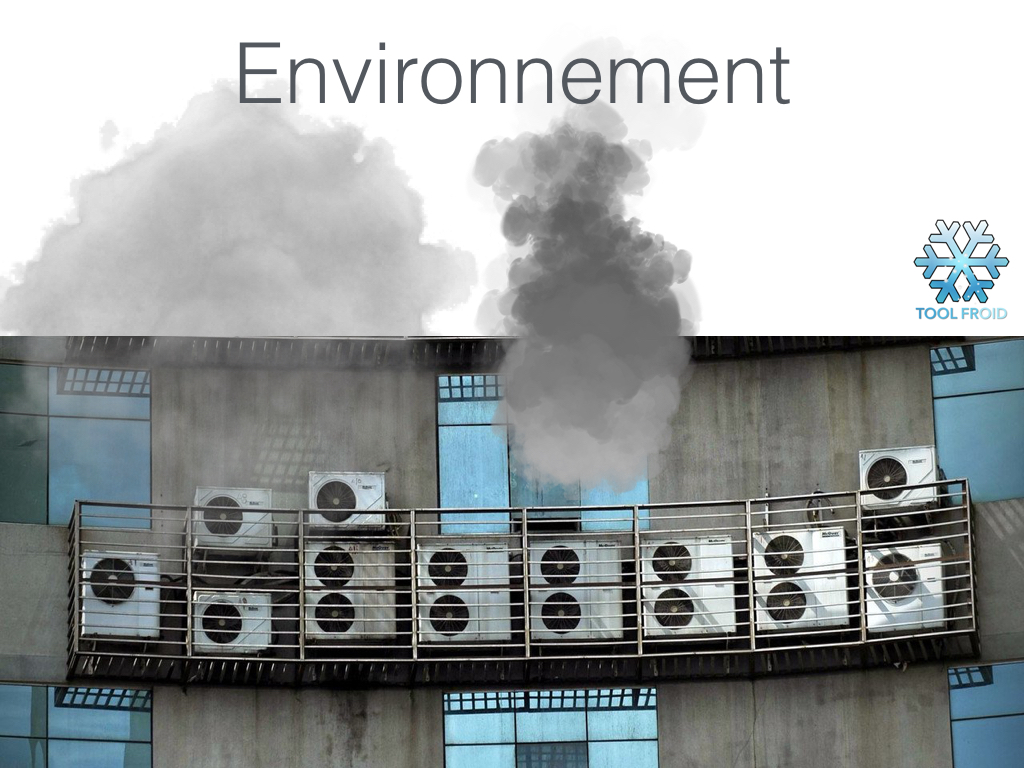 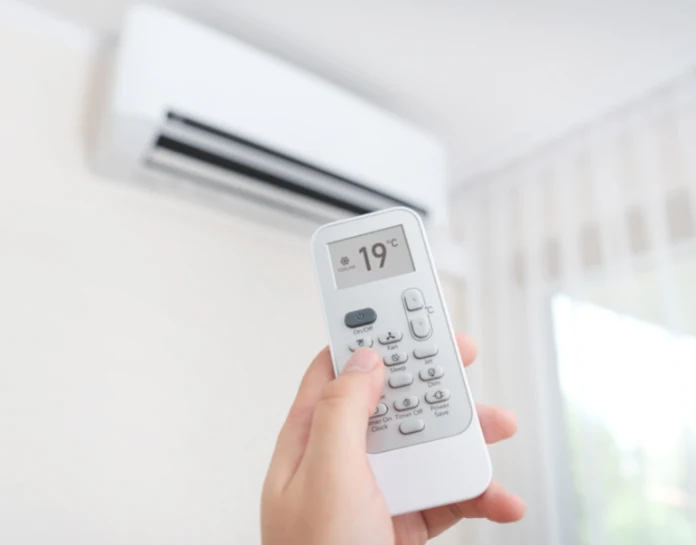 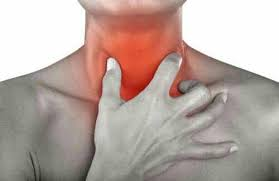 Climatiser moins froid et moins d’espaces!
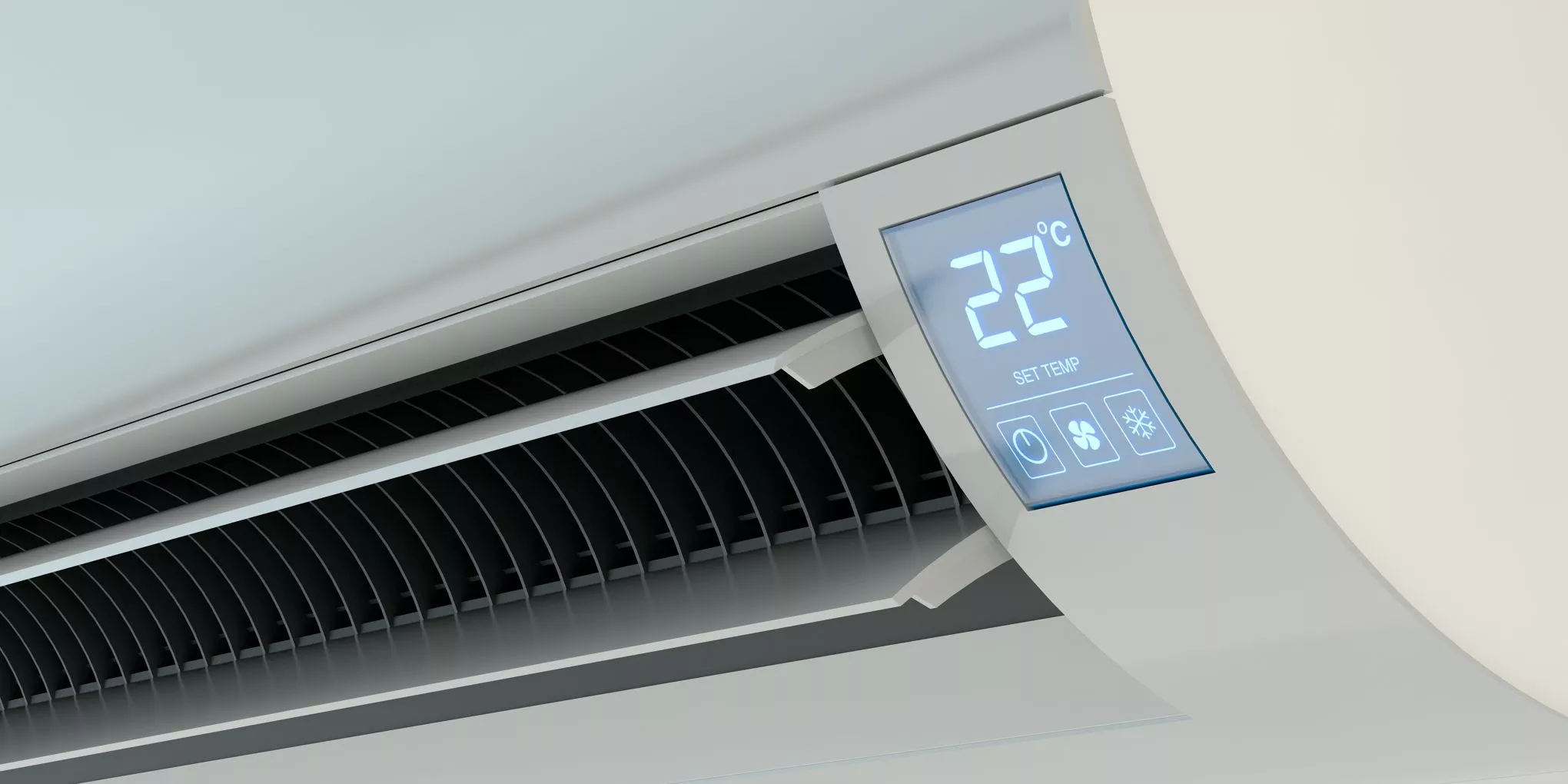 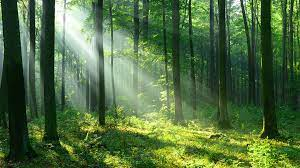 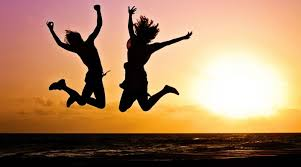 25°
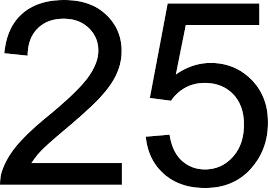 LIEVENS Ludovica - CHAUVEAU Baptiste
insta:@bapti_chv